Тема«Мы играем в театр»
Выполнила 
Чукаева С.П.
Вторая младшая группа
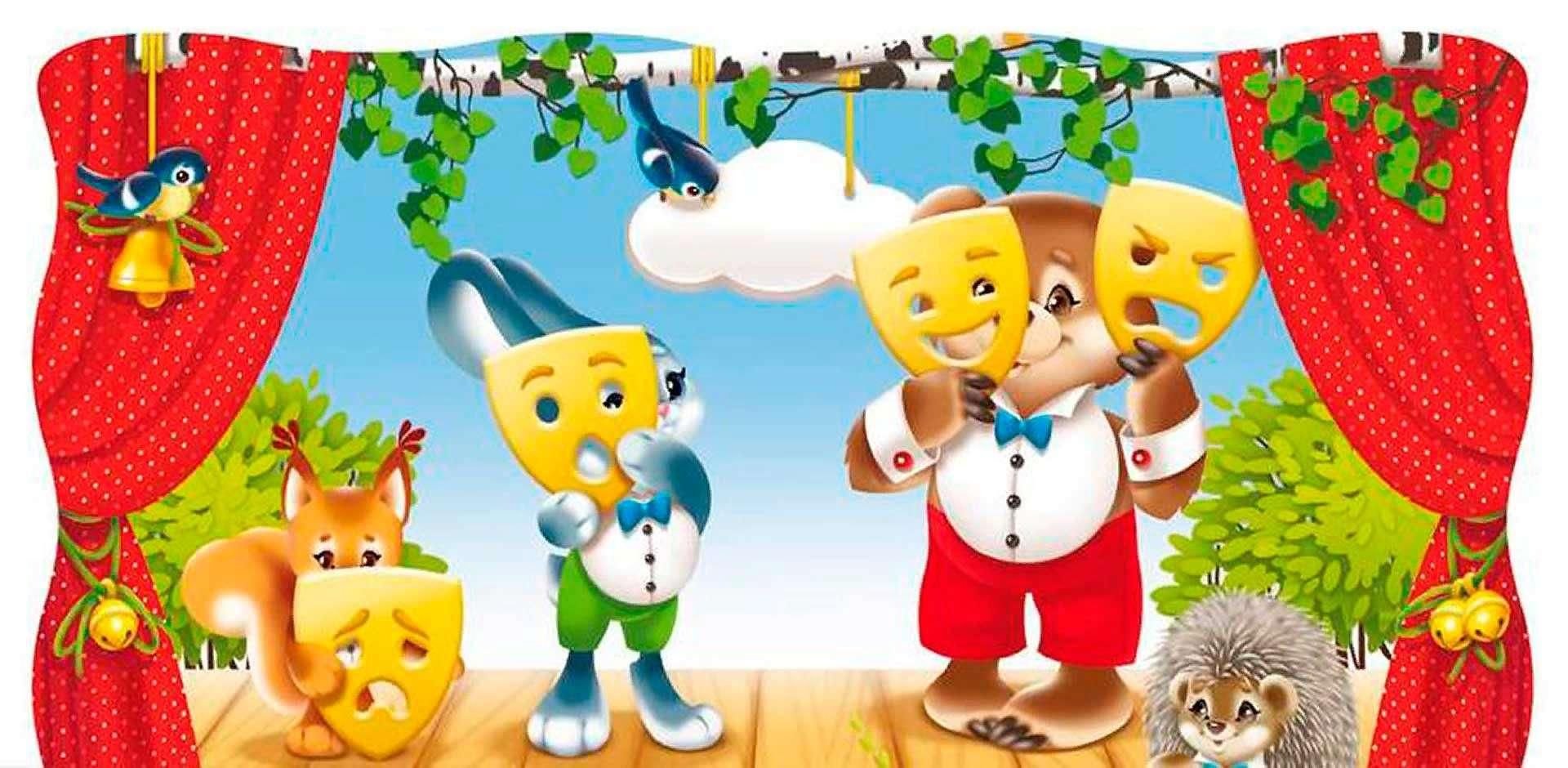 Вид  проекта: ролевой, игровой, творческий.Цель проекта: приобщать к сказкам посредством различных видов театра. Способствовать развитию творческих и речевых способностей детей младшего дошкольного возраста.Задачи проекта:1. Воспитание у детей положительных черт характера (отзывчивости, доброжелательности, сочувствия, способствующих лучшему взаимопониманию в процессе общения. 2. Формирование умения эмоционально воспринимать содержание сказки, чувствовать и понимать её характер.Одним из самых эффективных средств развития и воспитания ребенка в младшем дошкольном возрасте является игра и театрализованные игры. В процессе театрализованной игры незаметно активизируется словарь ребенка, развивается диалогическая речь, совершенствуется звуковая культура речи, ее интонационный строй.
Содержание деятельности:2. Приобретение и изготовление дидактического материала для организации предметно-развивающей среды. Оборудование для реализации данного проекта (различные виды настольного театра, декорации).Работа с детьми:Чтение с детьми русских народных сказок, стихотворений, потешек; работа с загадками о героях сказок;Работа с родителями:1.  консультации  по темам:• «Театр в жизни ребенка»;• «Как устроить домашний театр».Методическая копилка:1. Картотека театрализованных игр;2. Картотека упражнений по развитию эмоциональной сферы детей;3. Разработаны конспекты НОД с инсценировками и мини сценками,сценарии развлечений и досугов. дидактические игры: «Мои любимые сказки», «Четвертый лишний», «Расскажи потешку»-, «Угадай, о ком говорю», «Кто-кто в теремочке живет?» «Угадай сказку», «Чьи это слова?», лото «Сказки», кубики с сюжетами сказок, раскраски по мотивам р. н. с. сказок и потешек, мозаика «Репка», пазлы «Три медведя», «»Колобок», разрезные картинки по р. н. сказкам.
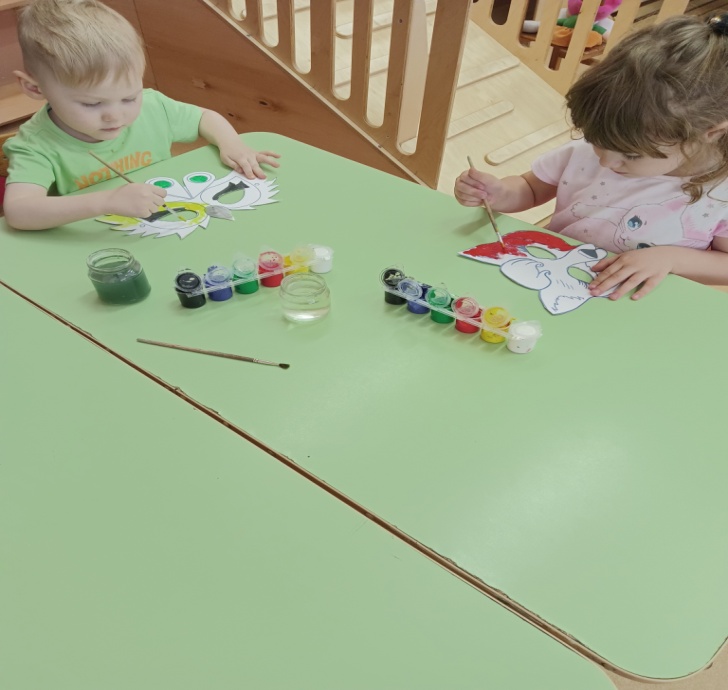 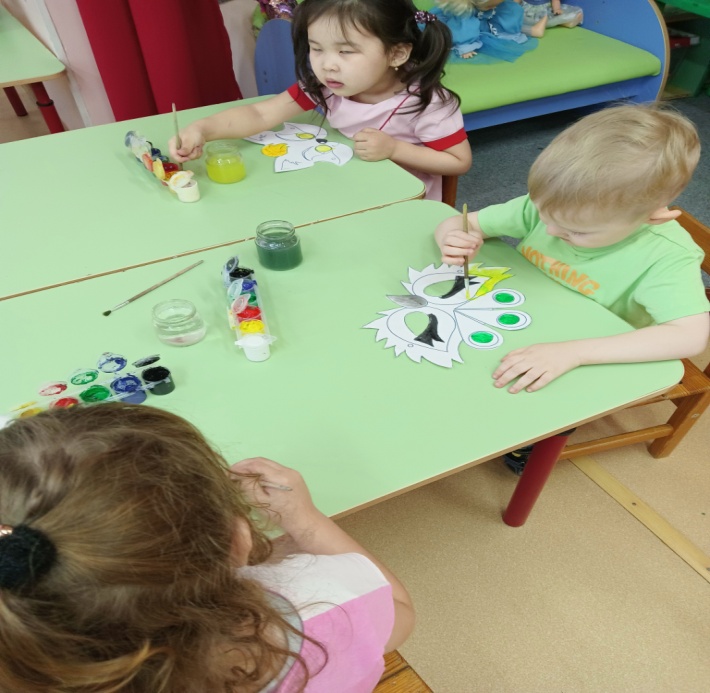 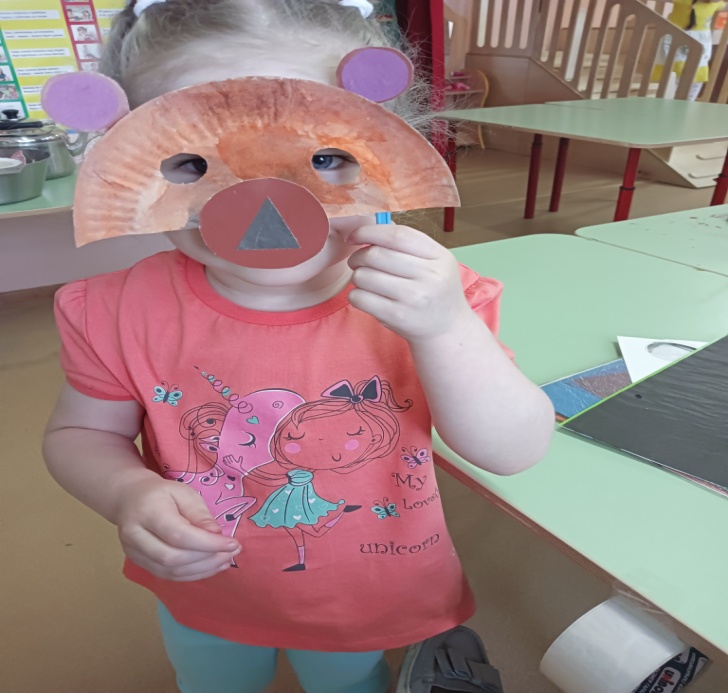 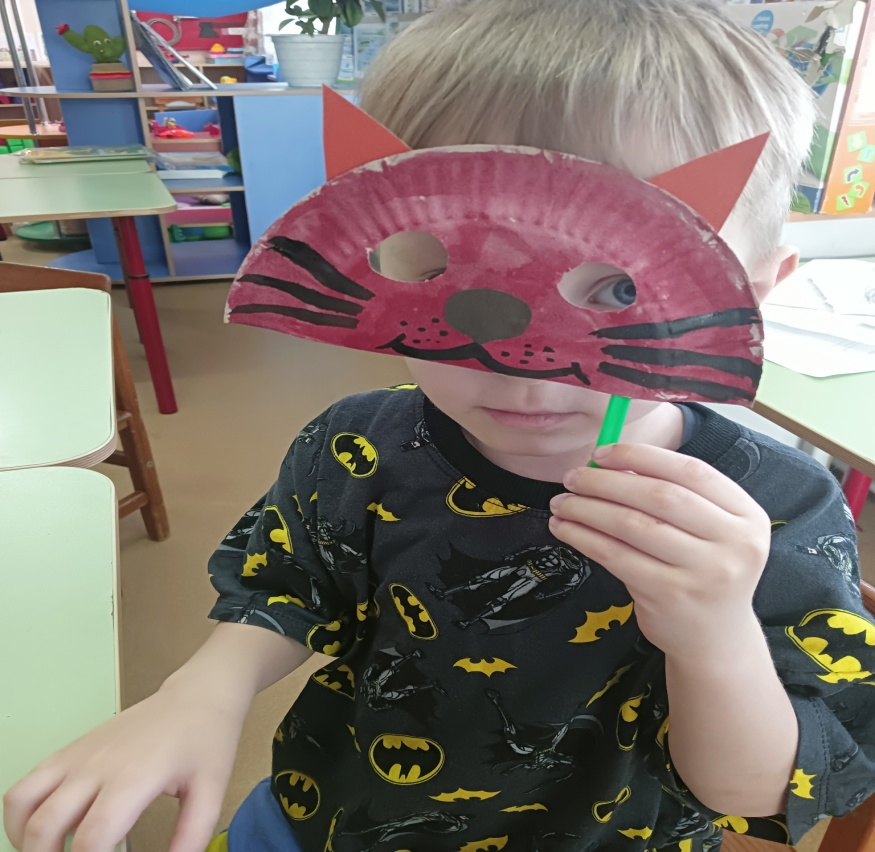 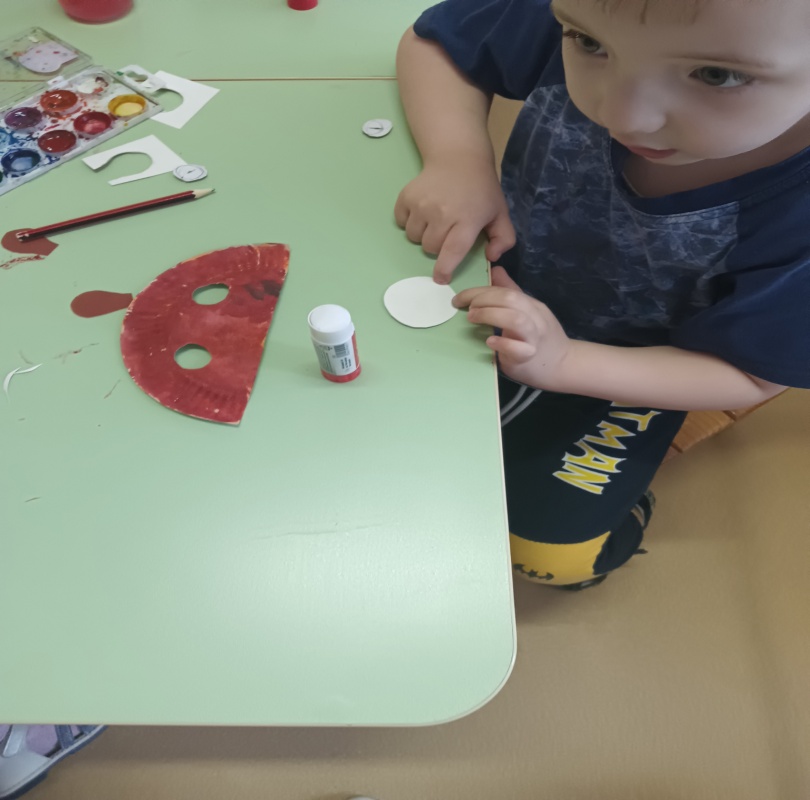 Сказка  «Теремок» « Курочка ряба»
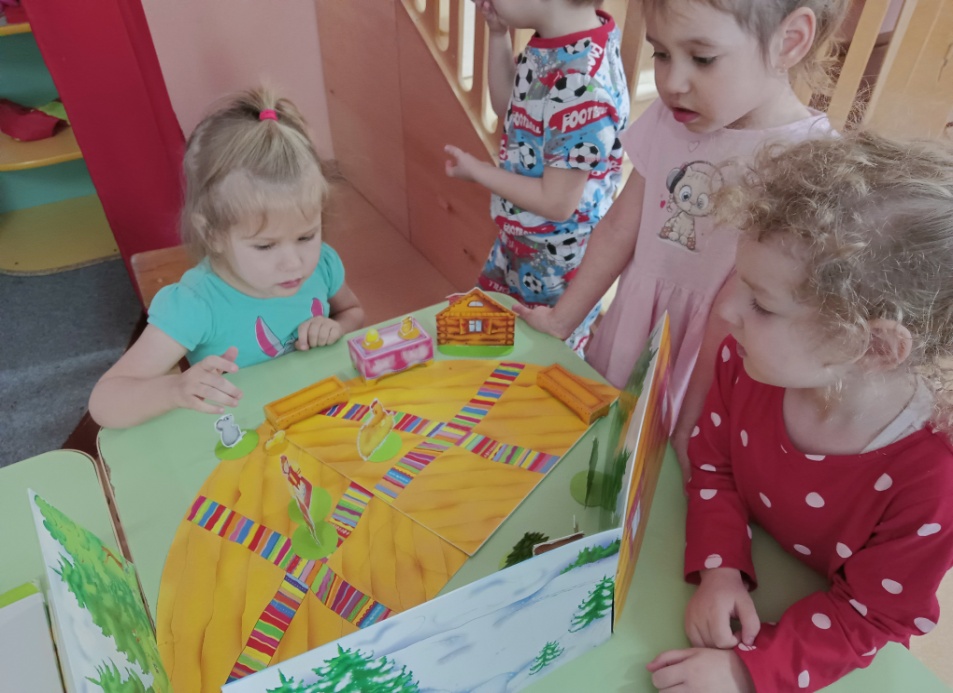 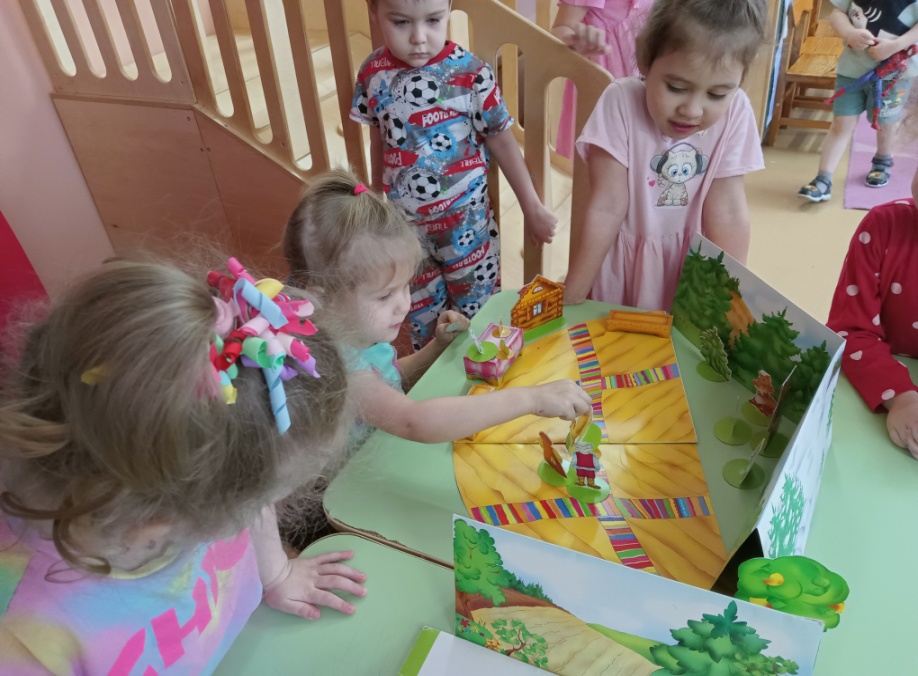 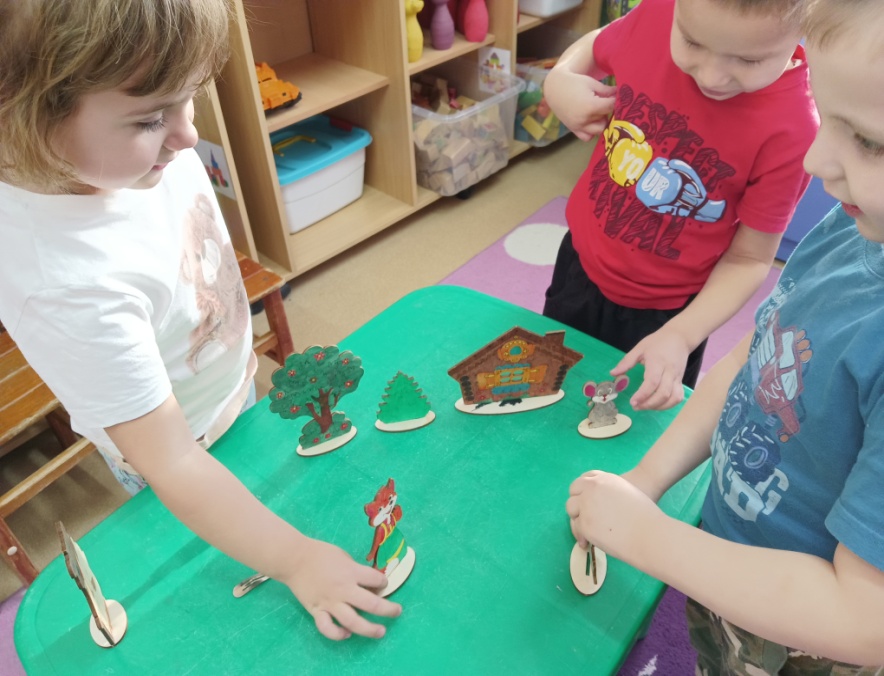 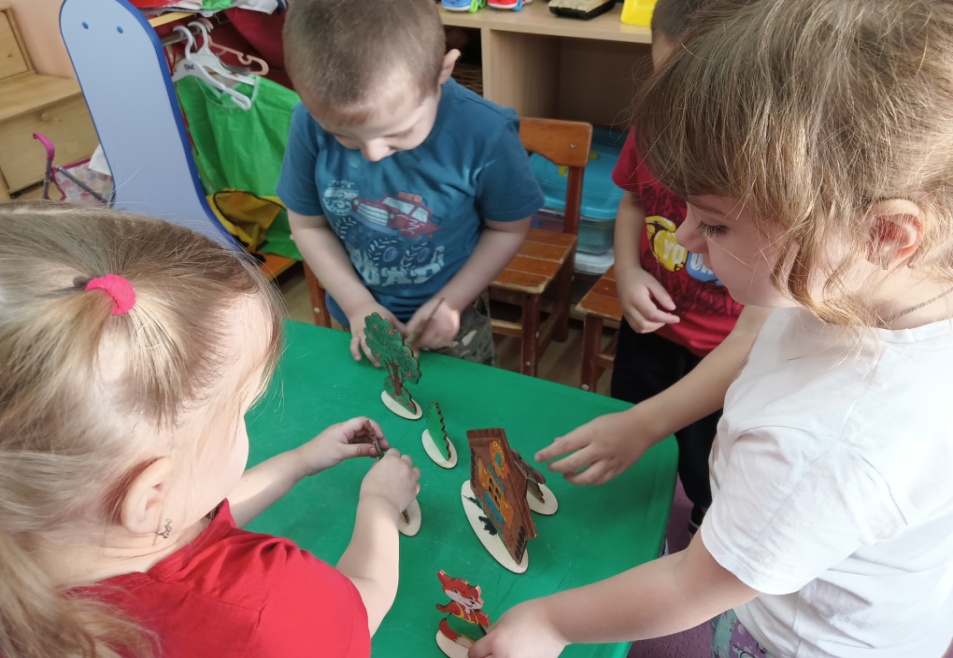 «Потеряли котятки на дороге перчатки»
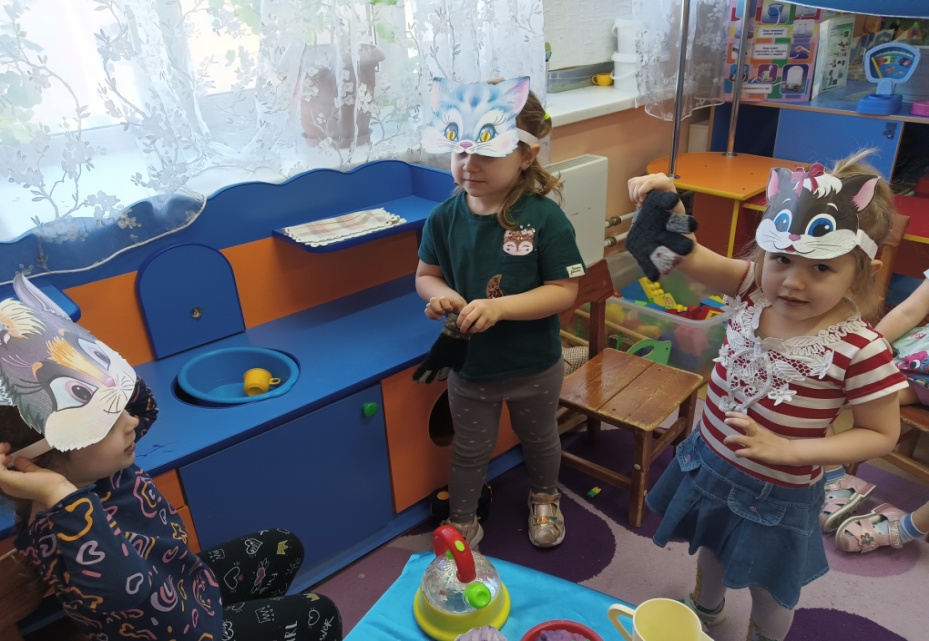 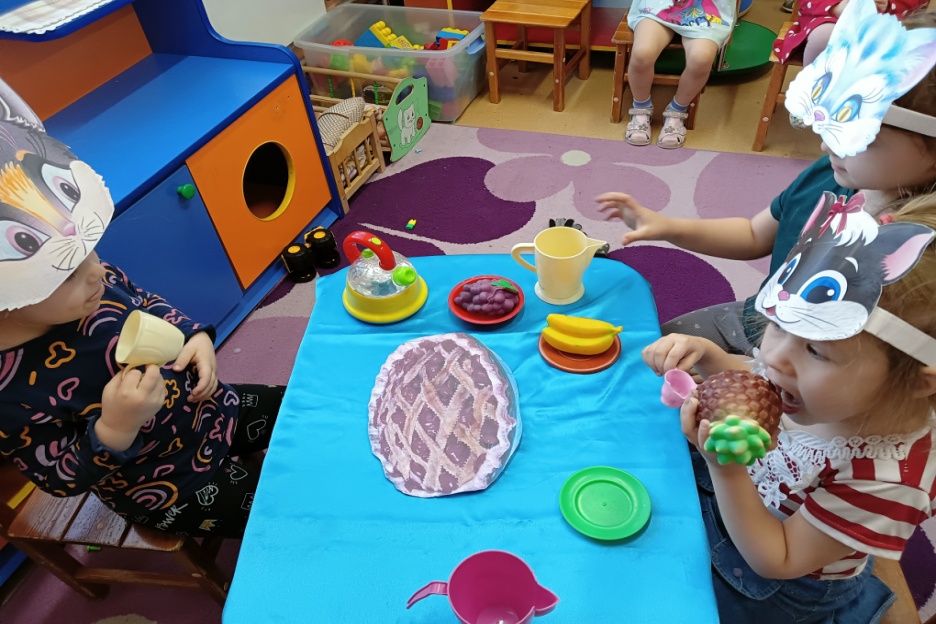 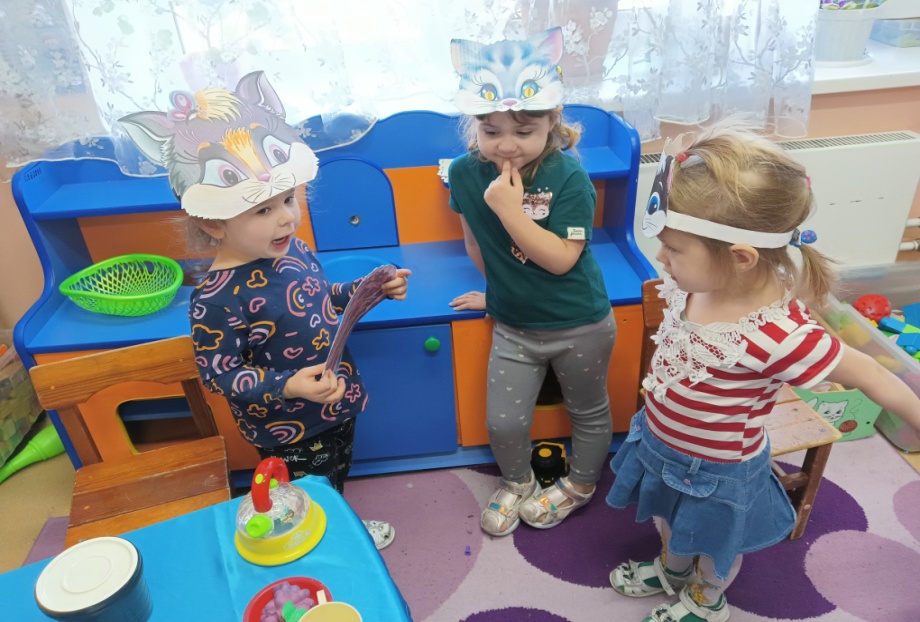 «Почему петушок не поёт»
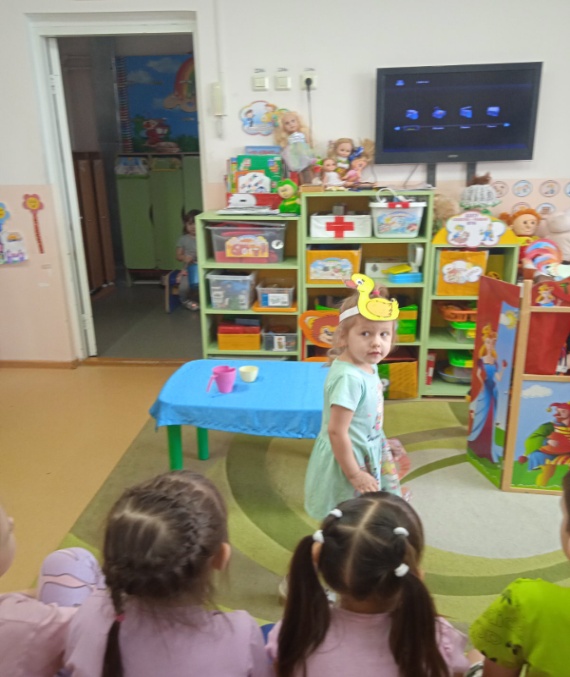 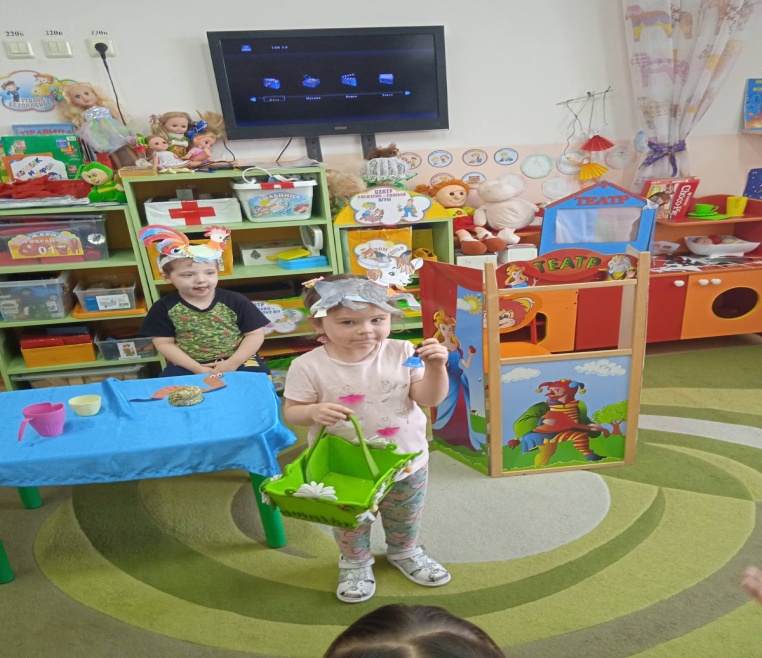 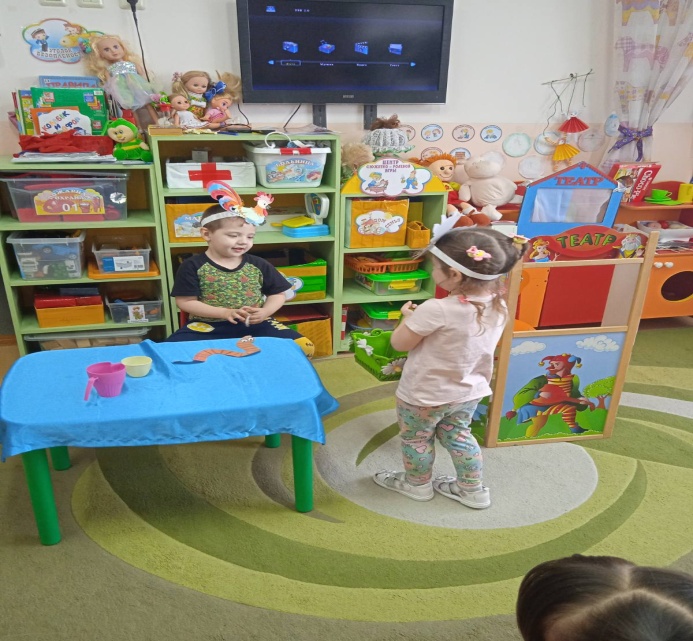 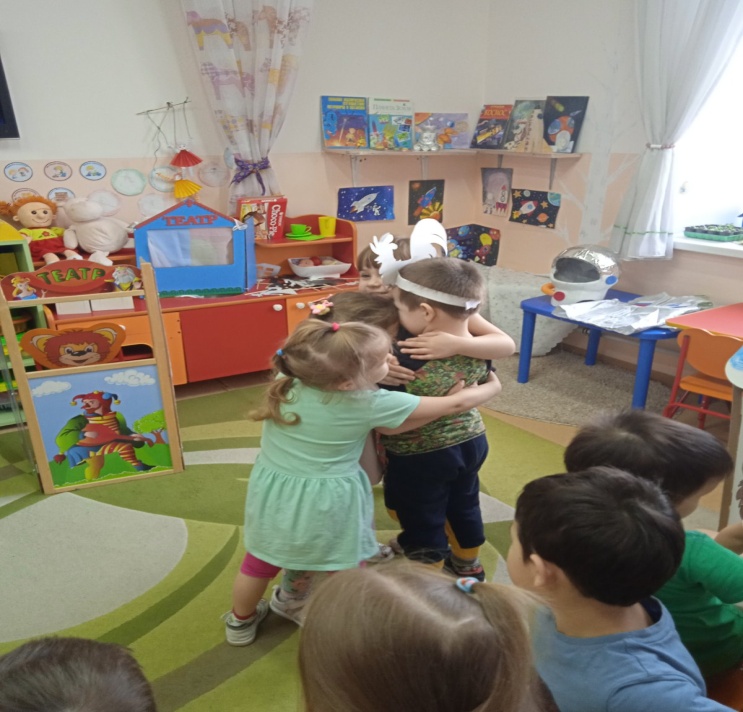 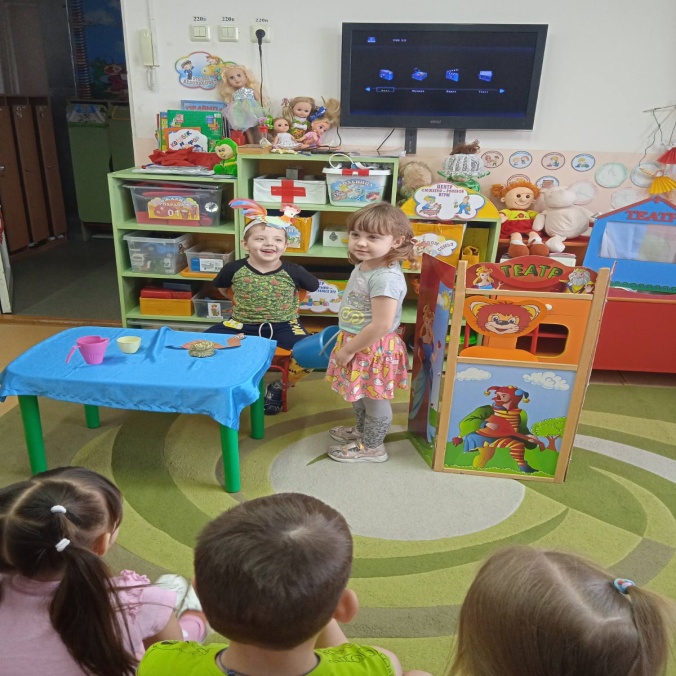 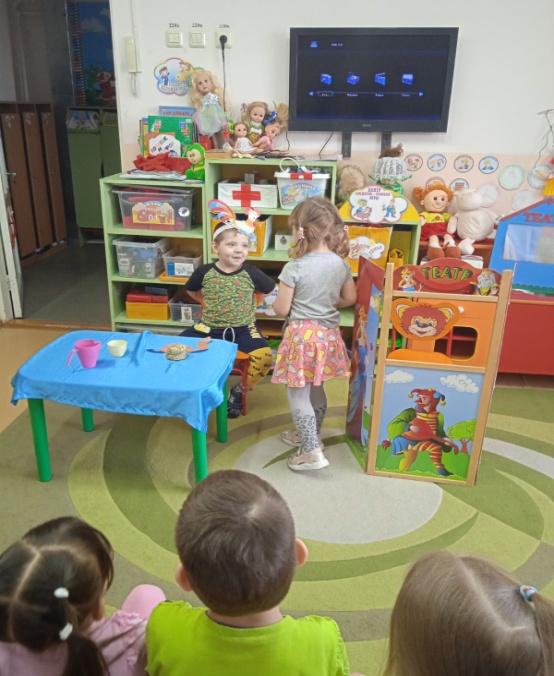